Alternative Energy Systems for Homes & Building Clusters, Moving to Net Zero
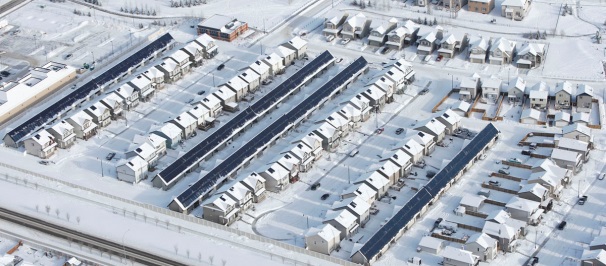 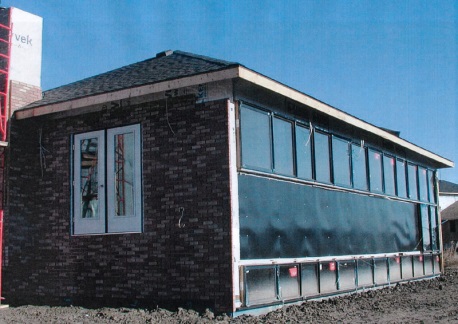 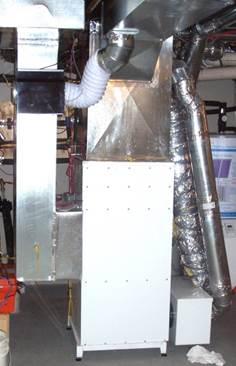 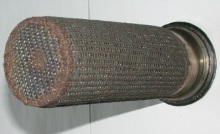 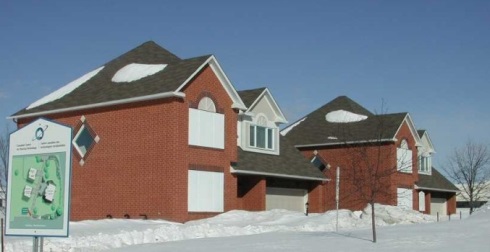 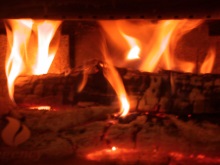 Skip Hayden
Renewables & Integrated Energy Systems
BBD 2014
Burlington, Feb 2014
Learning Objectives (1)
Understand the distinction and opportunities with combined, integrated and hybrid energy systems
Appreciate range of advanced hybrid energy systems that can effectively & efficiently provide heat, ventilation, and even electricity, while integrating renewables and low-to-zero C-emitting fuels
Understand the drawbacks of certain energy sources, technologies and directions
Learning Objectives (2)
Appreciate how energy storage and renewably-derived fuels can allow effective utilization of intermittent or seasonally-variable renewable energy (solar, wind), when coupled with  hybrid technologies
Be better able to specify energy systems to move new and existing homes and building clusters toward net-zero
?
	?						
							?
			?			?
What are youlooking for
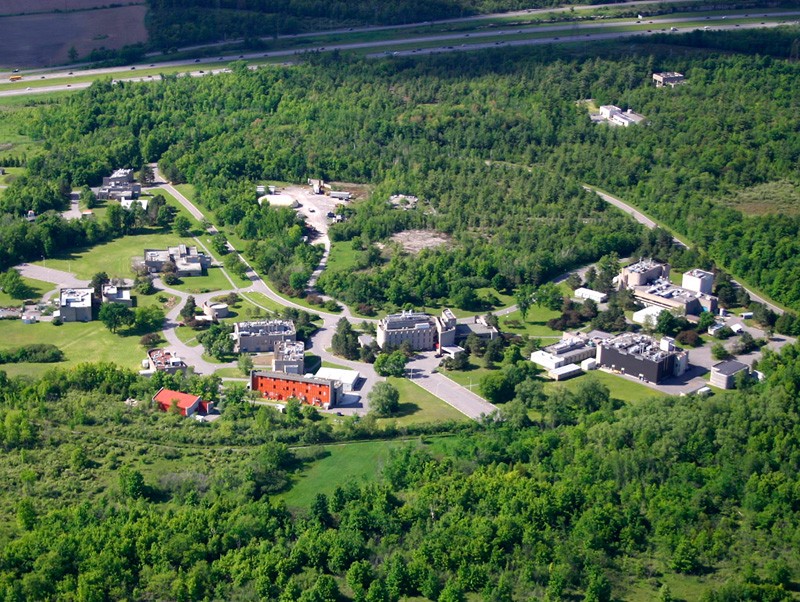 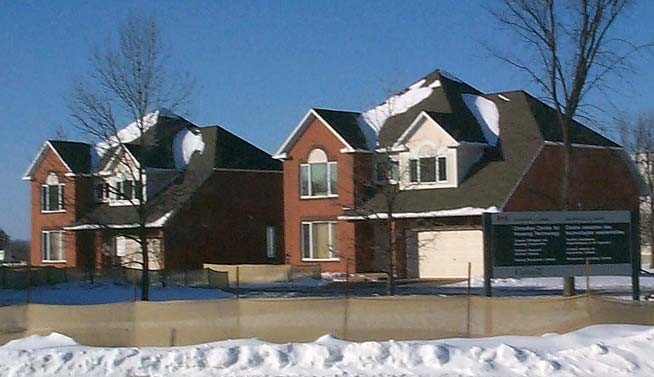 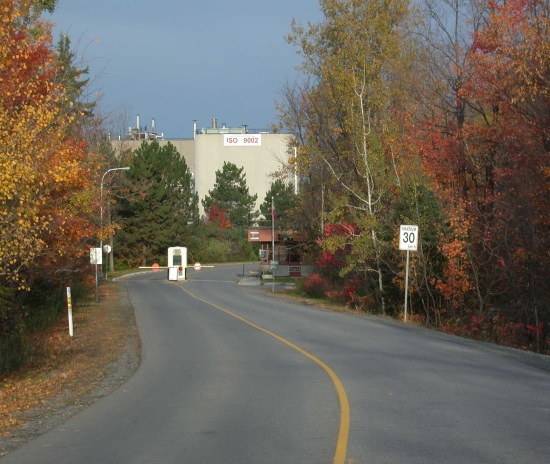 What do I mean by “Net Zero”
Net Zero
Overall production of Greenhouse Gases  (GHGs) and/or  utilization of fossil fuels and/or energy is minimized and approaches zero

It may be a single house/building, or a group of houses/buildings/community, or how the buildings + occupants actually can work to balance GHGs within the larger energy system
Definitions of Systems
Conventional Energy System
One Energy Source ( oil, gas, wood,…)

One Energy Use (space heating, wtr htg,…)
Central Heating Systems
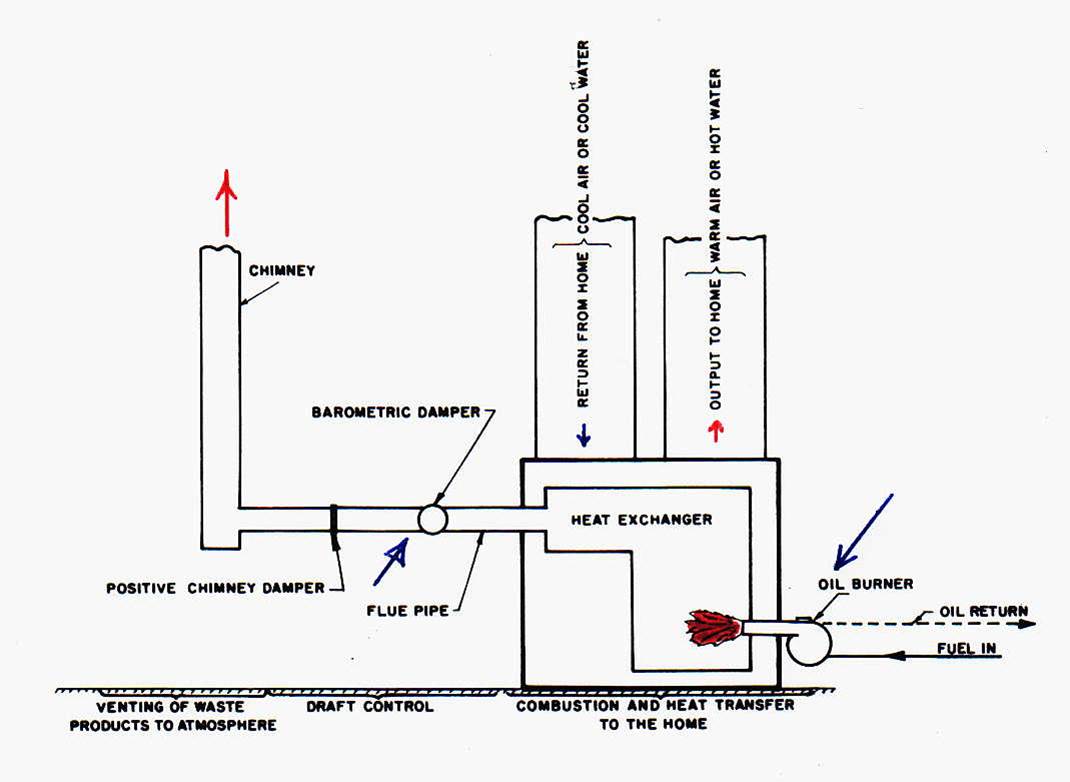 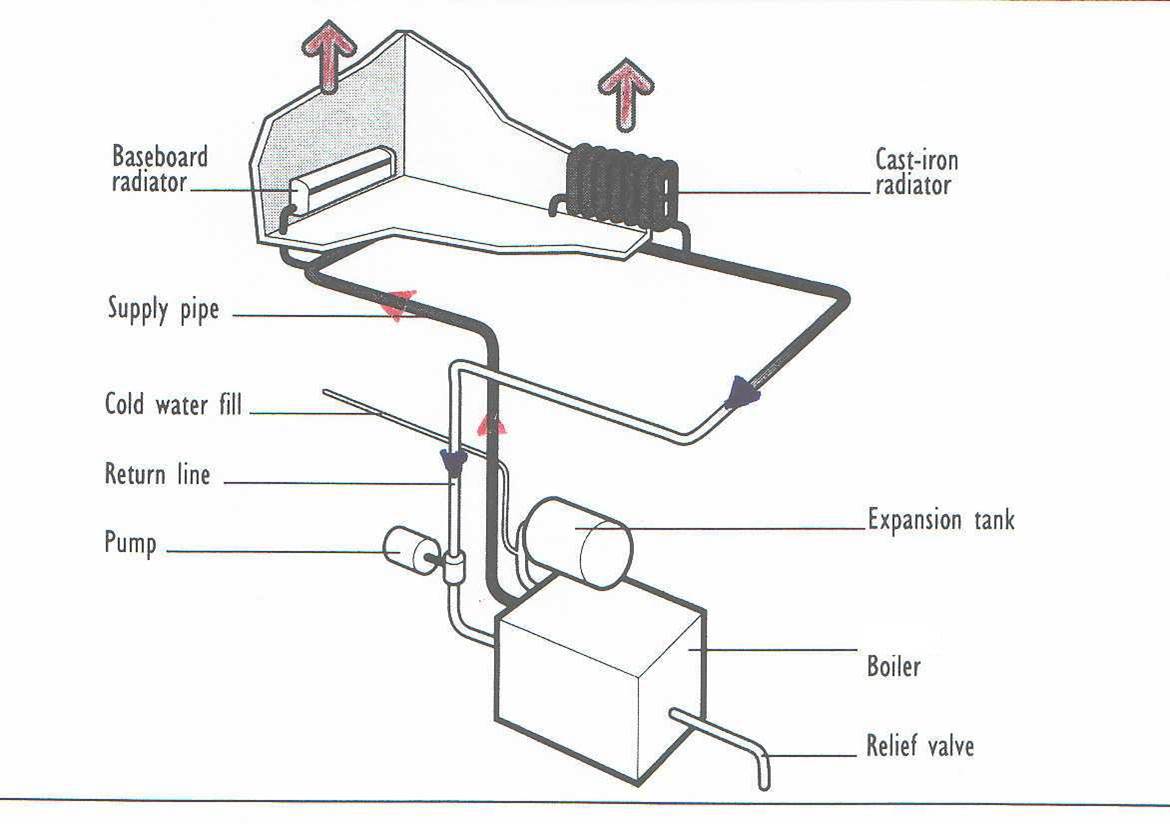 Hydronic
Warm Air
Space Heaters
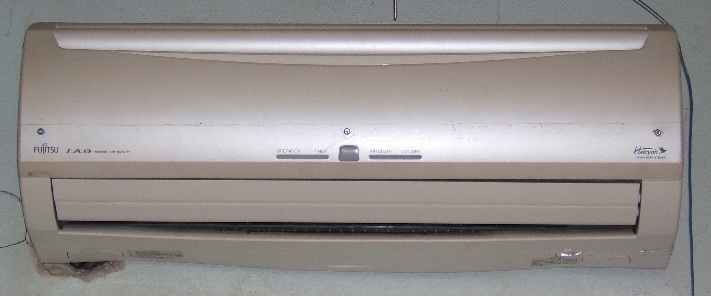 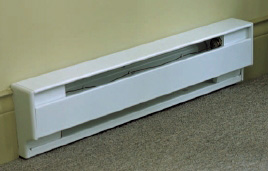 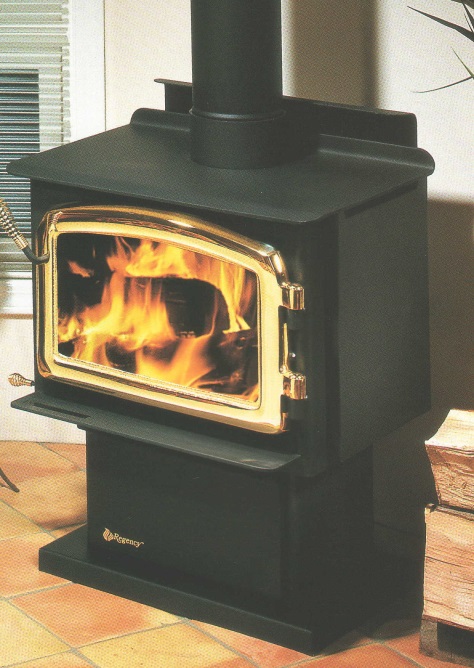 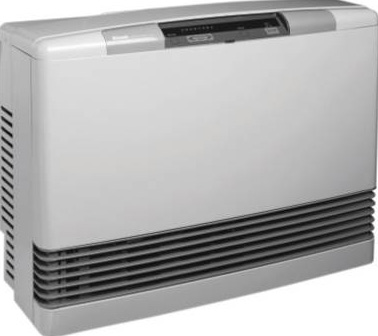 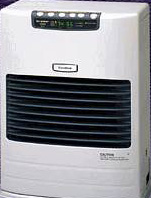 Hybrid System
Two or more energy sources
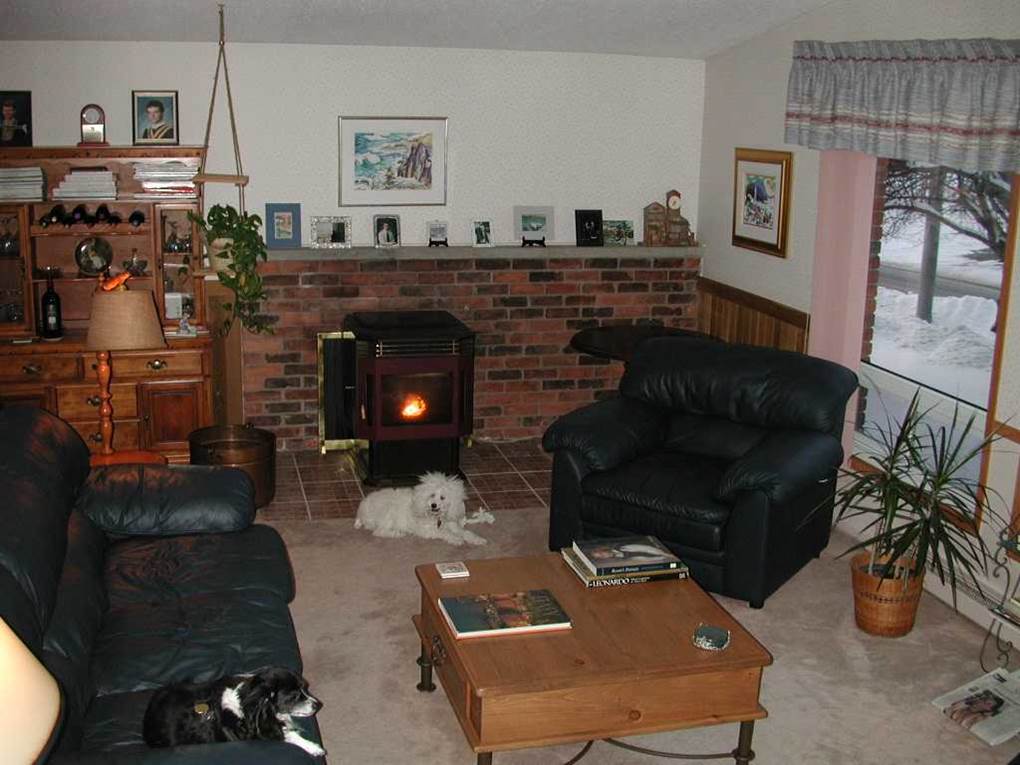 Combined System
Supplies 2 energy use functions, usually space heating and tap water heating (DHW)
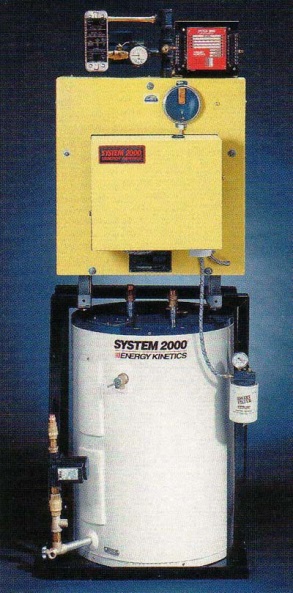 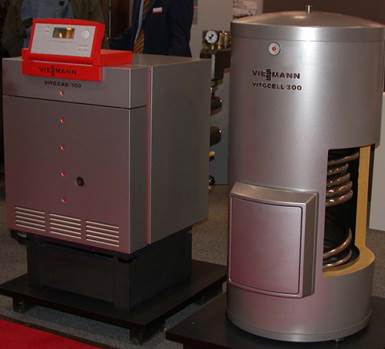 Integrated System
Carries out 3 or more energy use functions, such as space heating, domestic hot water, heat recovery ventilation, electricity generation, space cooling, …
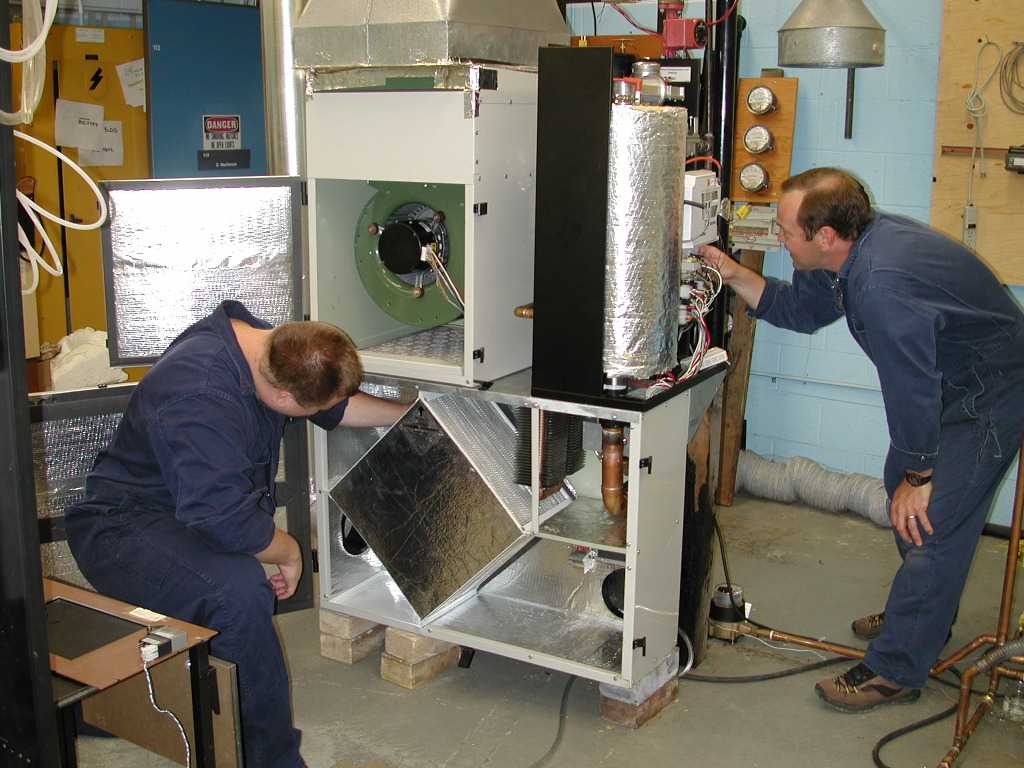 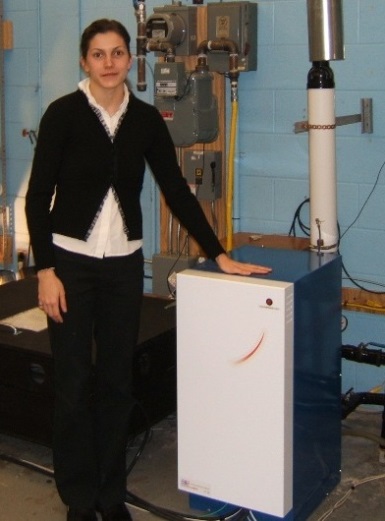 Can we use oil as we move towards net zero ?
Oil
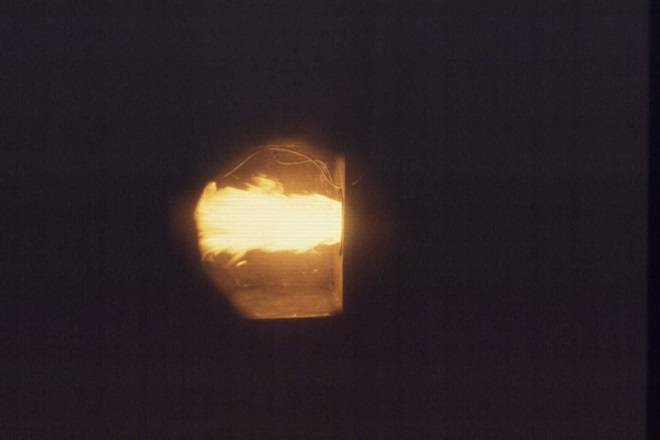 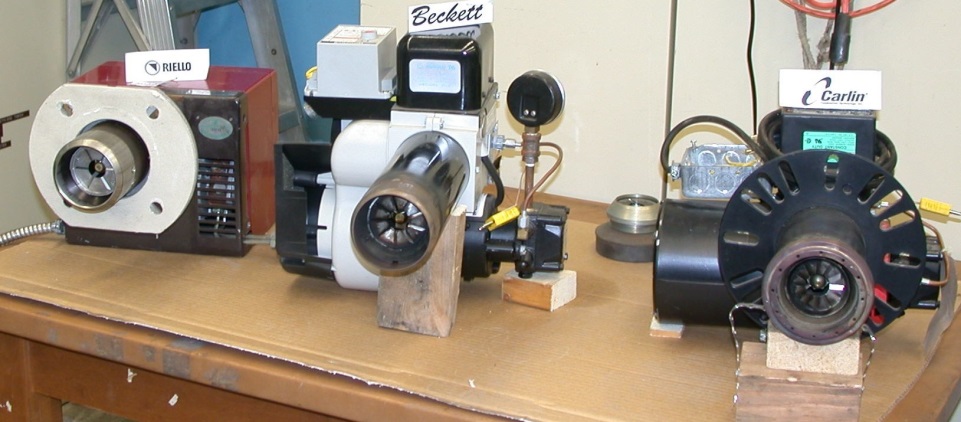 With oil burners having a lower limit between 50k Btu and 70k Btu, the firing rate is way too high for energy demands, unless something can be done with the heat
Oil towards Net Zero
A potential application would be a sophisticated combination system with a large amount of efficient energy storage, or 
the coupling of multiple dwellings to one combination source
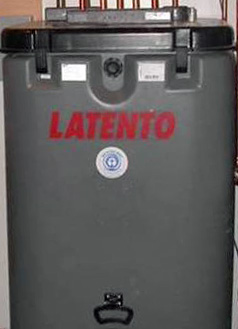 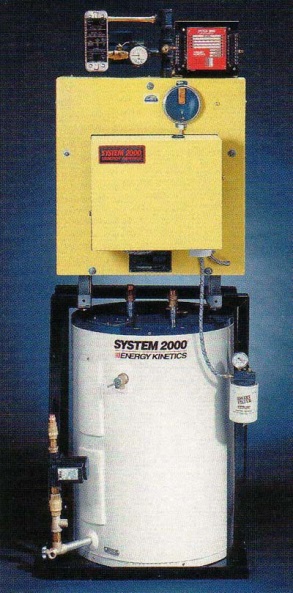 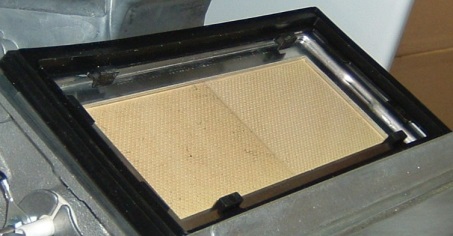 Gas and Net Zero
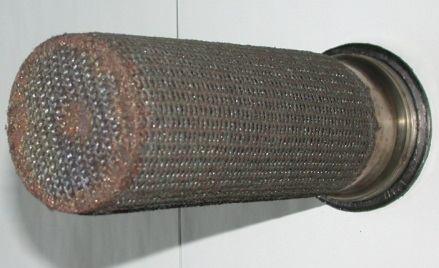 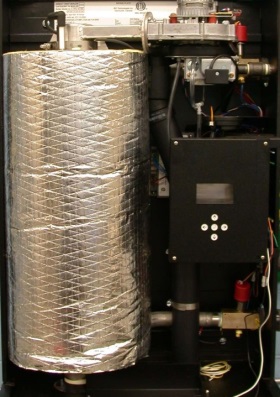 With new gas burner technology allowing high turndown to very low firing rate, coupled with condensing system, gas combination condensing systems may be an effective means to move towards very low energy applications
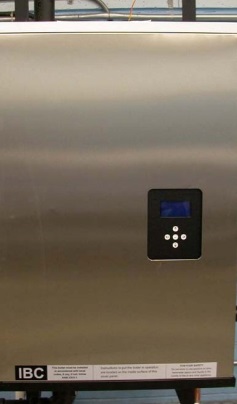 These now pave the way for integrated and hybrid technologies, such as . . . .
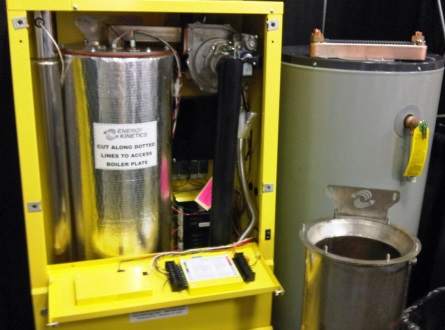 Gas Integrated System (eKoComfort)
Space Heating, Water Heating, Heat Recovery Ventilation
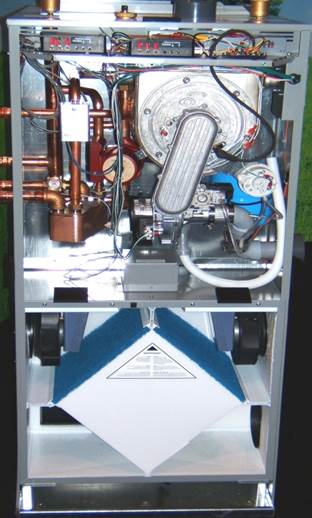 Condensing over 90% in all applications
Hi-modulating Burner 10:1
Efficient electrics (ECMs)
Air flow, heat, water
Can provide both forced air and radiant heating
Enables optimization of total system + other hybrid energy sources
Renewable Energy
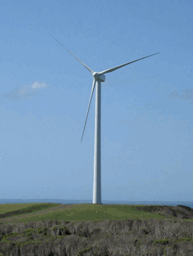 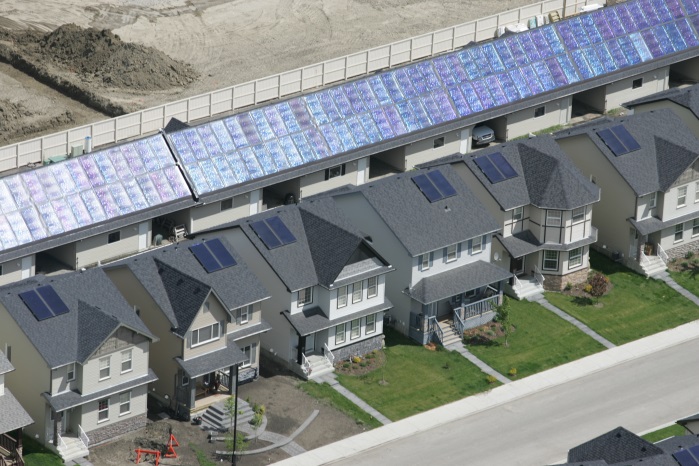 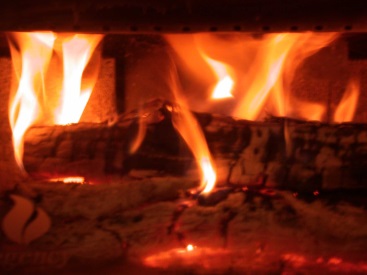 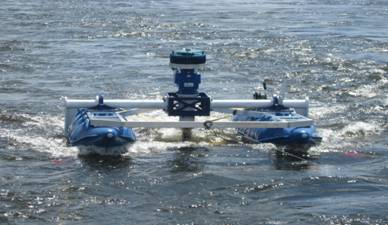 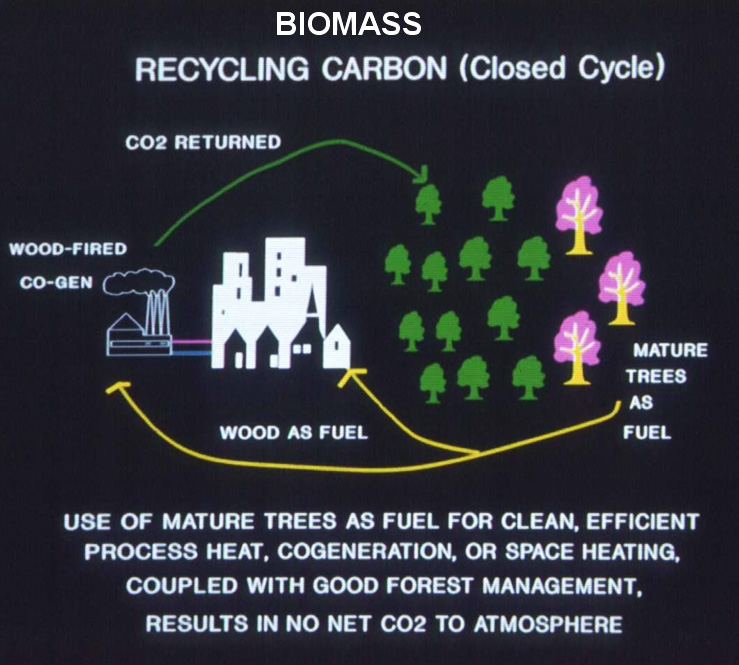 Space HeaterWoodstove
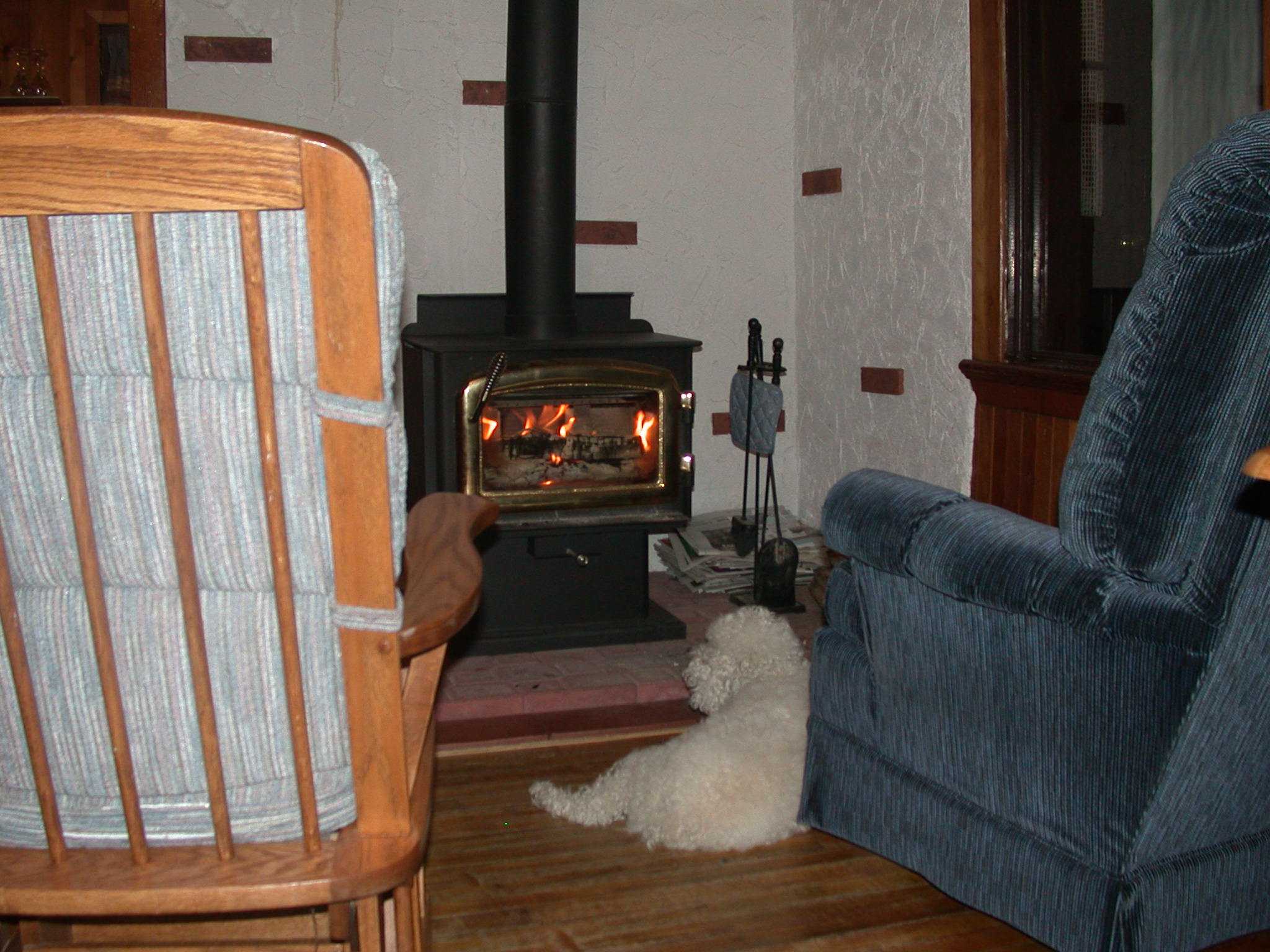 Characteristics of Advanced Combustion Woodstove Moving towards Net Zero
Effective infrared heating source
Ceramic glass door transparent to R radiation
EPA 1990 < 4.0 g/h
Preheated prim & sec air
Insulated comb. chamber & baffle
Air wash for door
Air shield on side and back
Extremely attractive, chaotic fire for “pleasure”
SMALL !
No catalyst
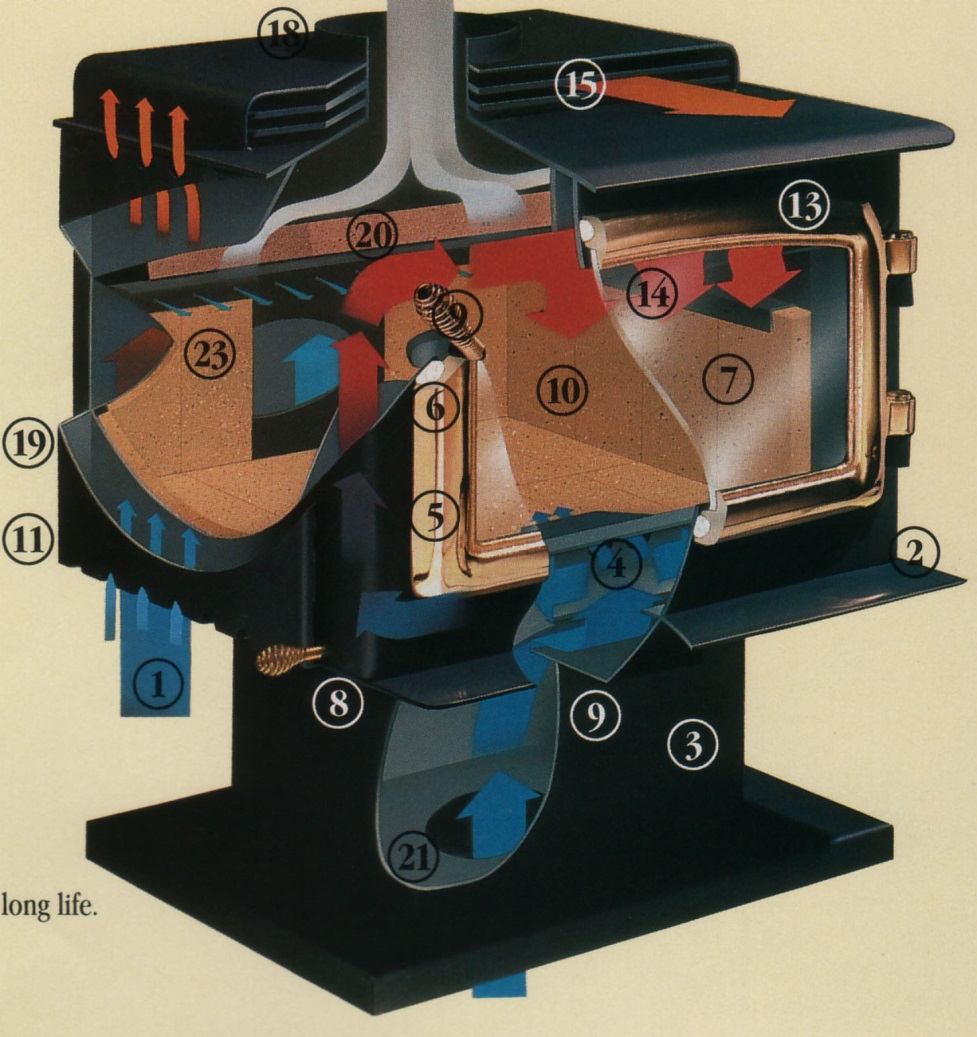 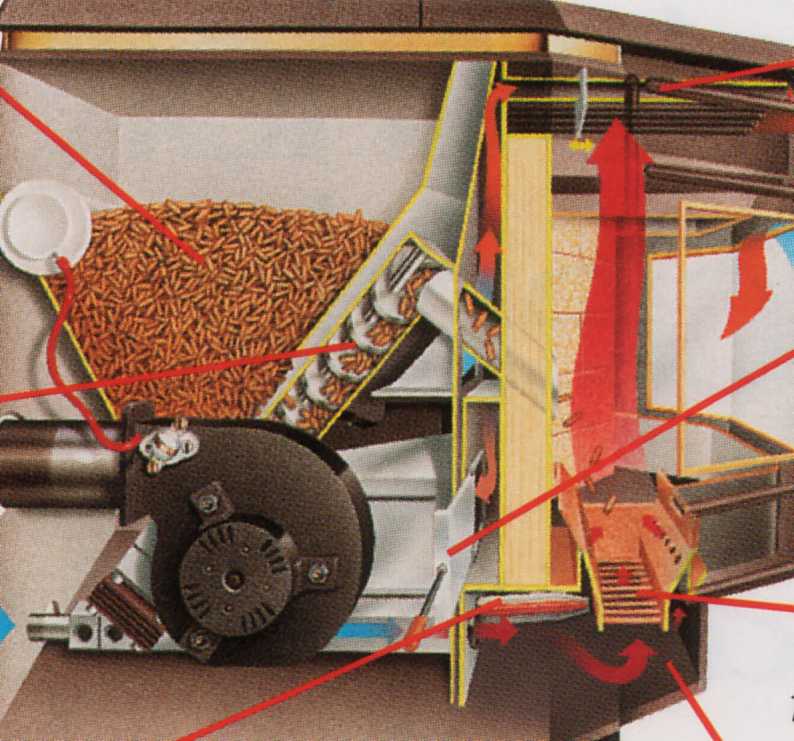 Pellet Stoves
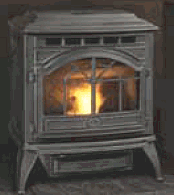 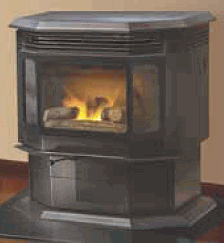 Characteristics of Good Pellet Stove
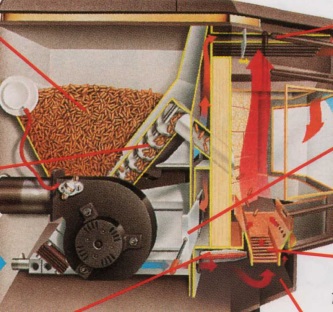 Tested to EPA to ensure
low emissions 
high efficiency due to low excess air   (up to 80%)
Wide firing range (often 5:1), most  with low output & good air control over range
Air wash for fire viewing
Small diameter flue (3-4”)
Some can burn other biomass (corn, …) (Hi ash)
Running a Natural Draft Wood-fired Appliance in a Tight Near Net Zero House
Choose a low output appliance ( Small ! )
Have an inside chimney with proper sizing
Use unvented double-walled pipe from appliance to chimney
Have direct source of outside air to appliance, from windward side of house
On refueling, open air control wide, crack open window on windward side of house, before loading
Locate these radiant space heatersin a major living area, where they can “see” a significant portion of the rest of the house
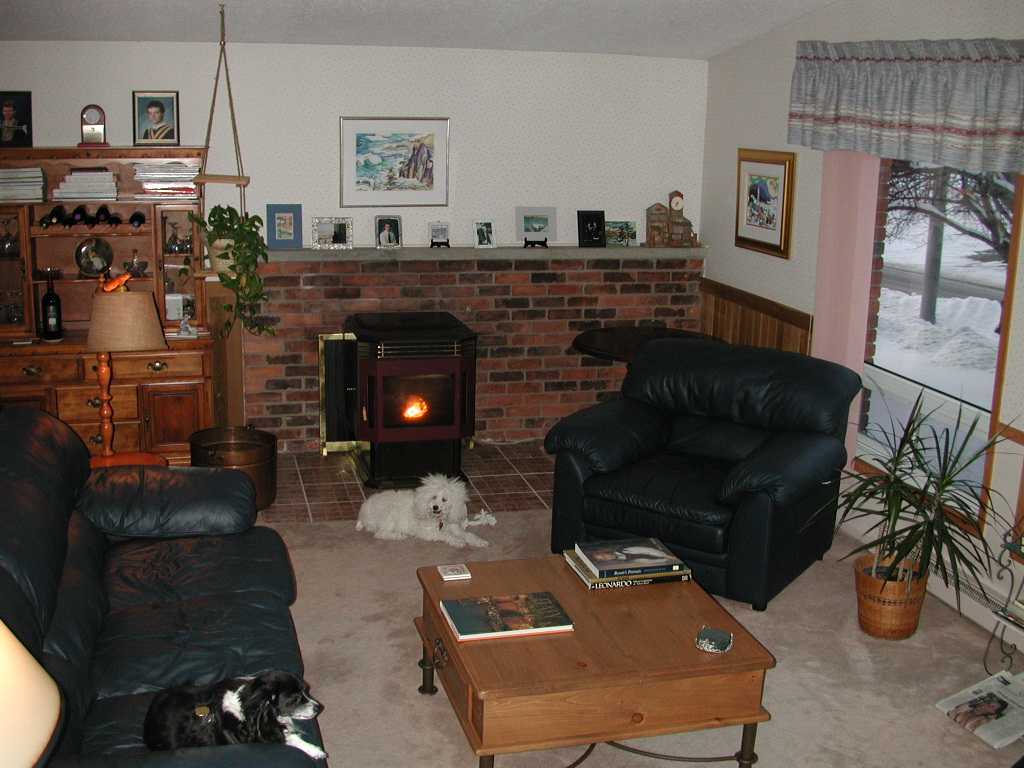 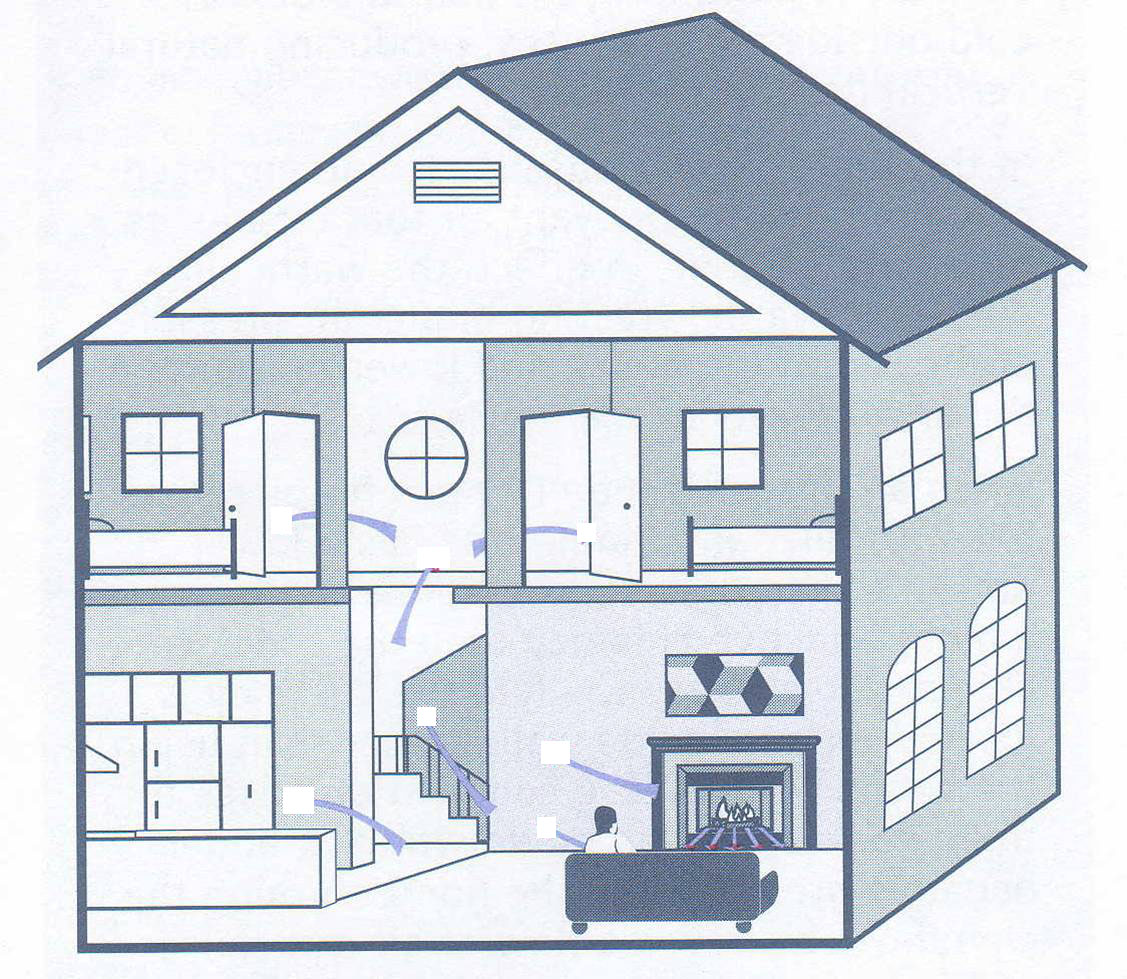 Heating
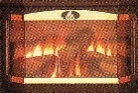 Mini-Split Heat Pumps
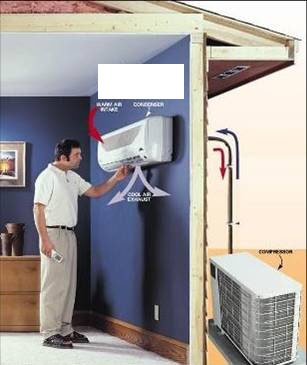 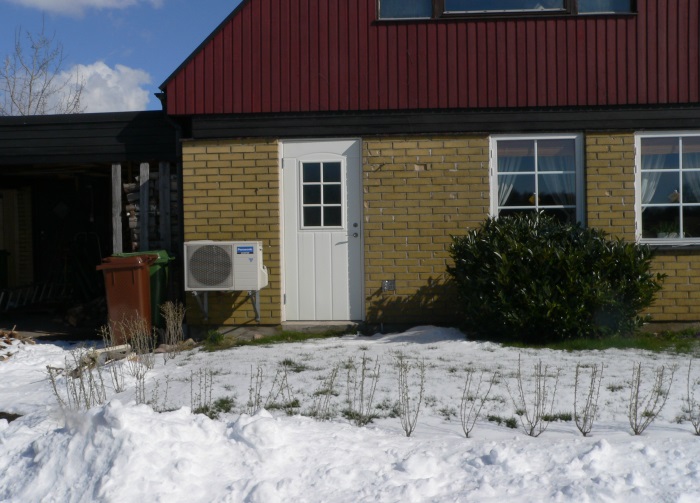 Space Heating (& Cooling) in a Near-Net –Zero Housewith a super-efficientMini-Split Heat Pump
Mini-Split Advanced Technology
Inverter technology to control/vary compressor speed to load

Scroll compressor

Good turndown (5:1), maintaining high effic

Efficient DC motors
Highly-variable fan speeds and directions
Very high SEER >20;  good COP at cold temp.
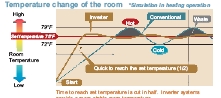 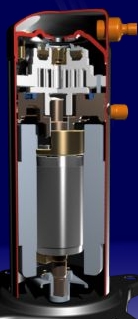 Using an advanced combustion woodstoveand amini-split heat pump to move your dwellingtowards net zero
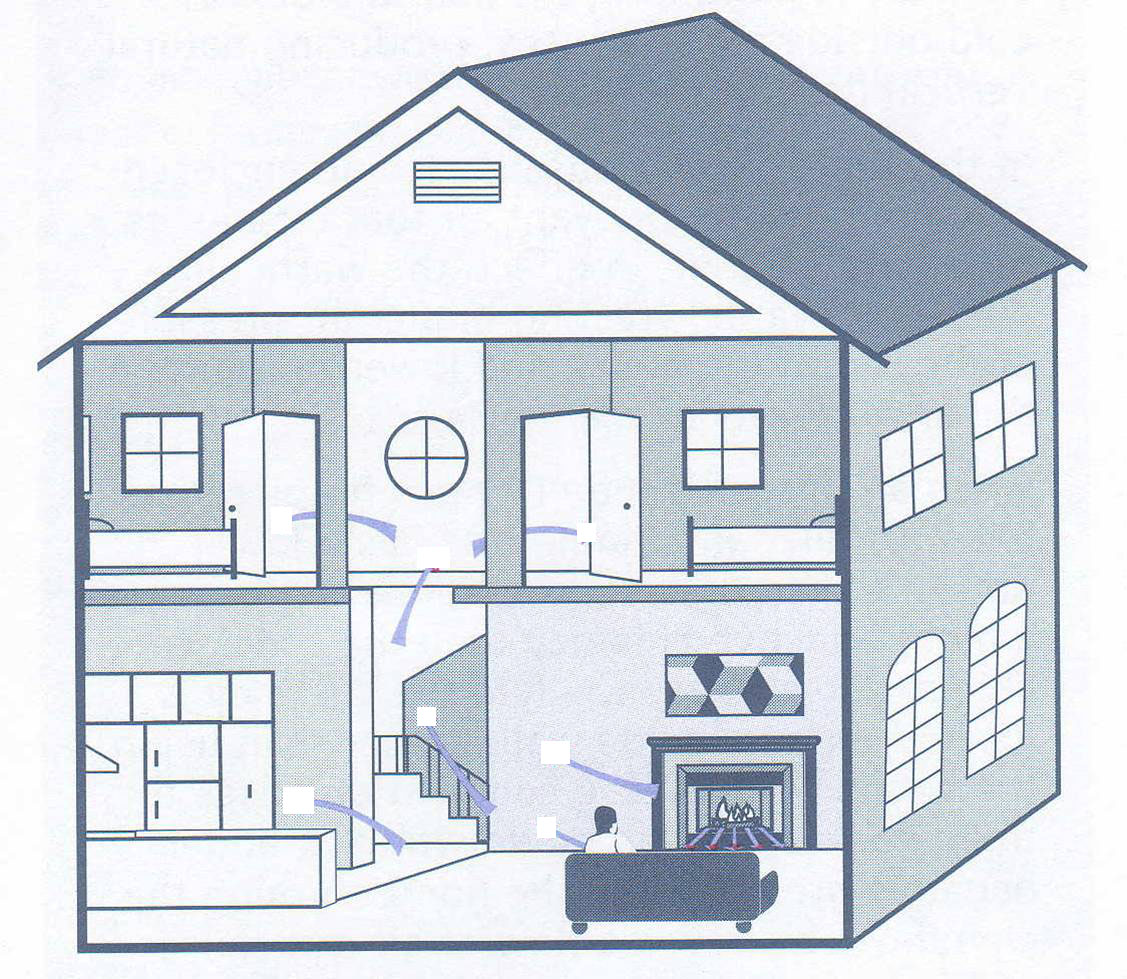 Heating and Air Flow
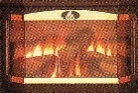 The Mini-Split can also help move the heat from the wood stove around the house, in an “unobtrusive” fashion, using its efficient fan system
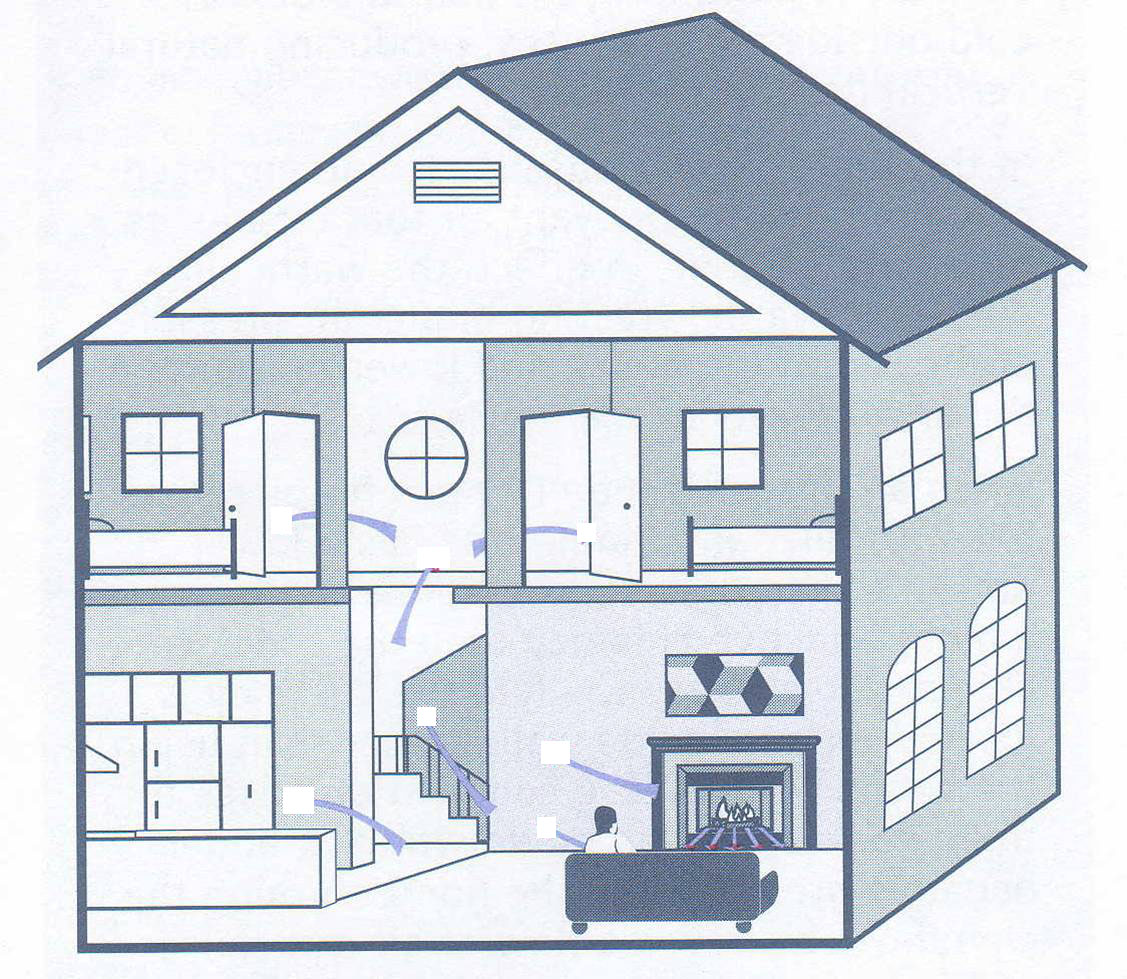 Heating and Air Flow
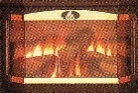 The mini-split can also provide air movement and cooling in the summer
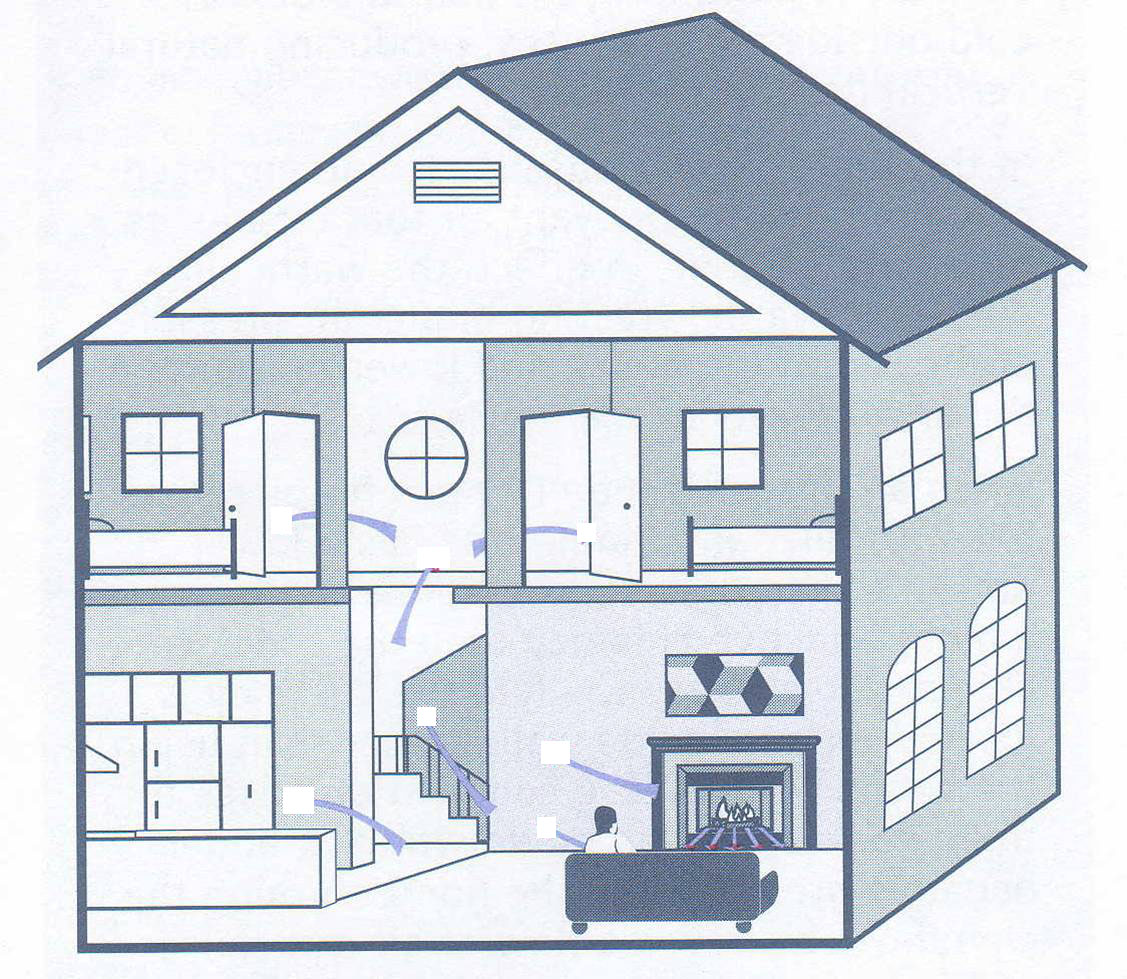 Cooling and Air Flow
Integrated SystemMicro-cogenerationSpace Heating, DHW, Electricity
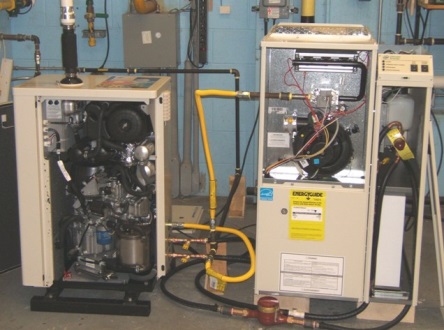 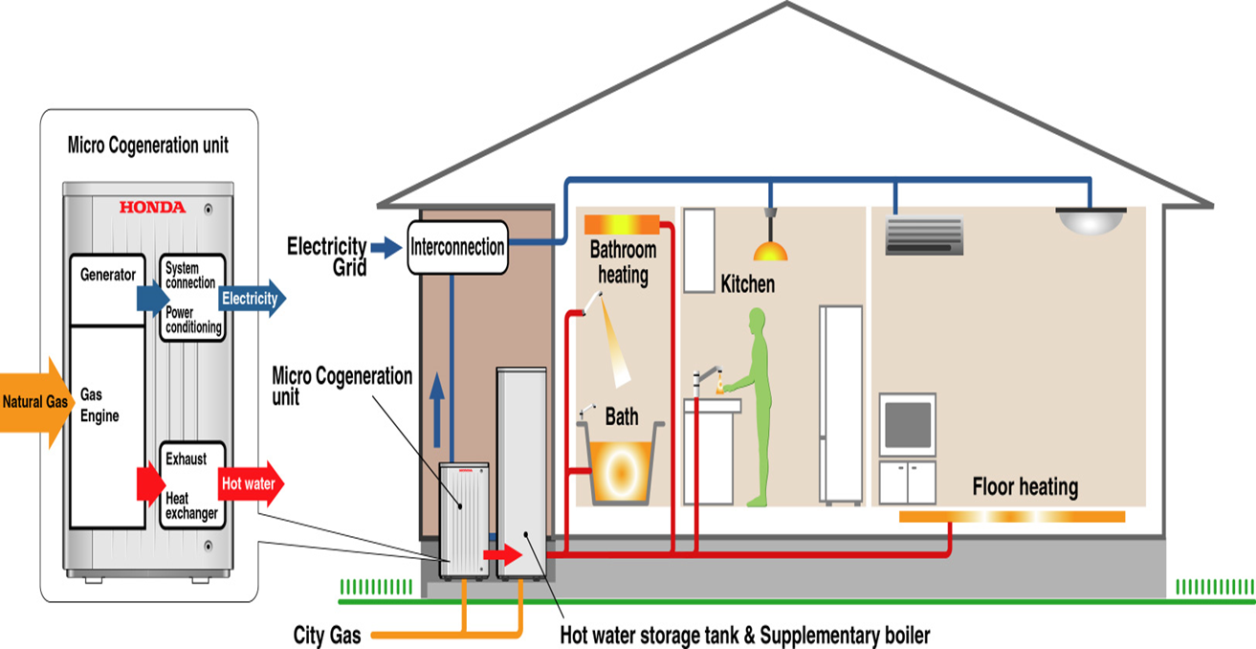 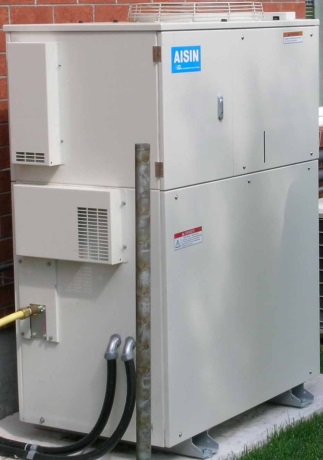 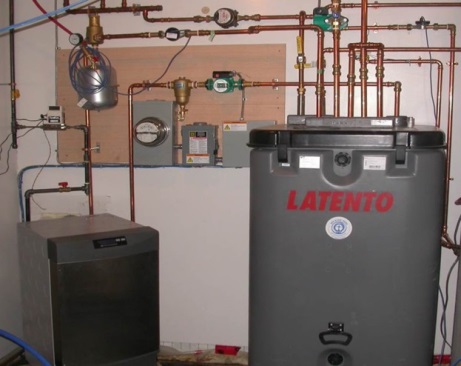 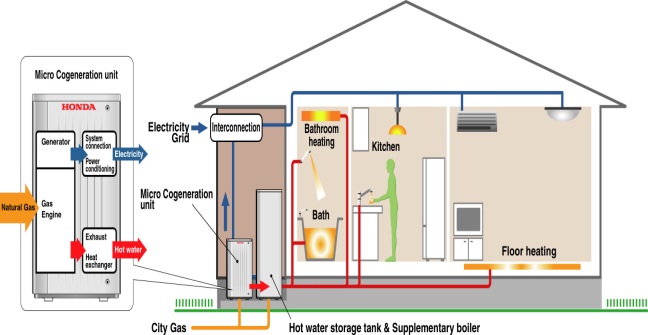 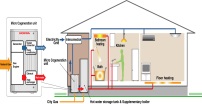 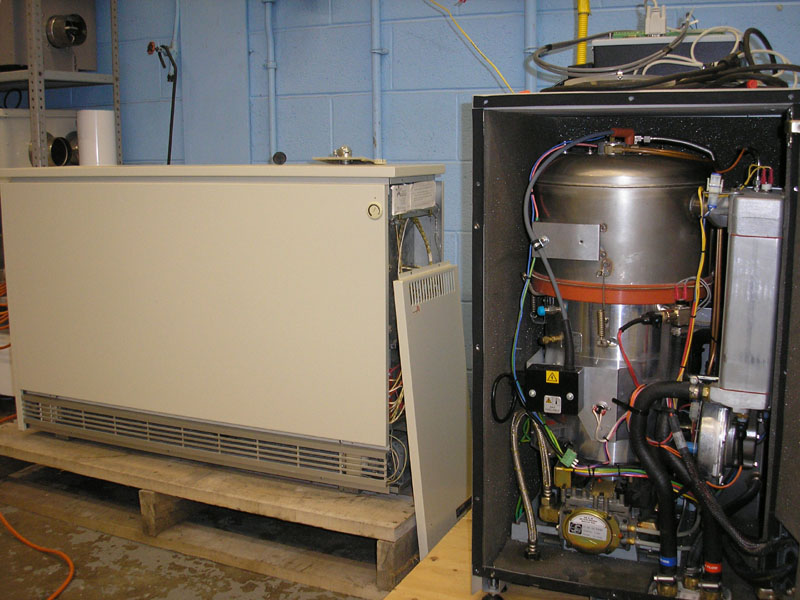 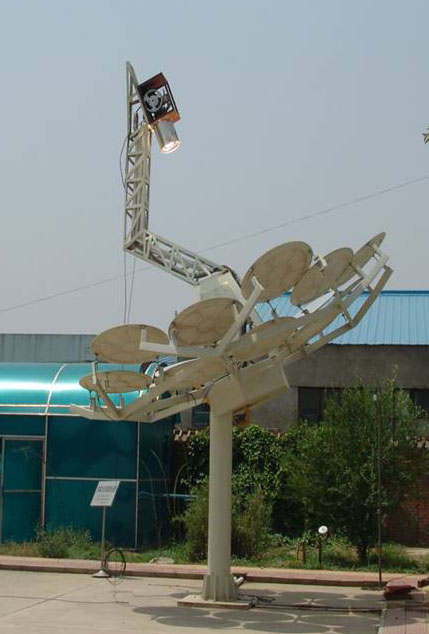 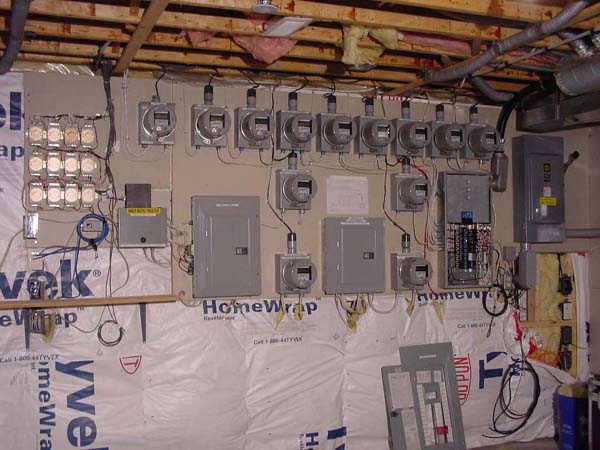 Cogeneration Stirling Engine with External “Combustor”
Gaseous, Liquid or Solid Fuel or Solar– AC or DC “backbone”
Generates heat and electricity
Optimize BOP
Alternative renewable energy sources
Potential Issue with Micro-Cogeneration Systems
For many system, to always operate at peak efficiency, there must either be means to significantly modulate some of the outputs in relation to others, or to find other applications or sinks for those excess outputs, either on a short or long term basis

There may be a need for electricity, but not for so much heat, or vice-versa.

In a similar vein . . .
IntermittentRenewable Energy
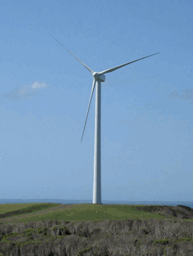 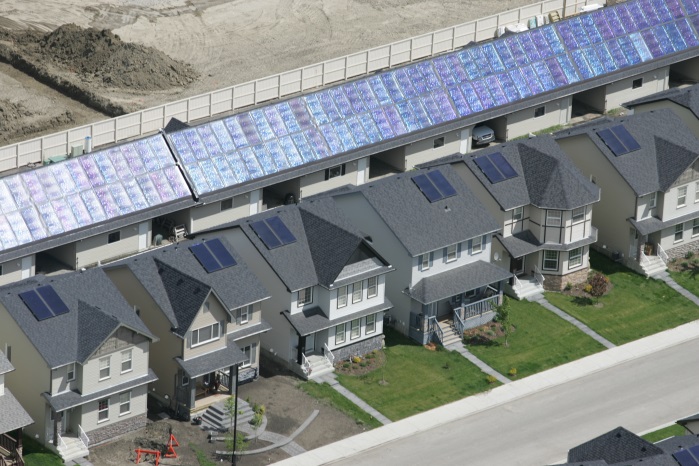 IntermittantRenewable Energy
Renewable energy sources, particularly wind and solar, are not always there when we need the energy, but can be there (in significant quantities) when we do not require the energy.
To ensure optimal utilization and performance, some form of energy storage may be the best solution
Energy Storage
Heat Storage  Short-term
	
Liquid (water)
	

High thermal mass solids
	

Phase-change
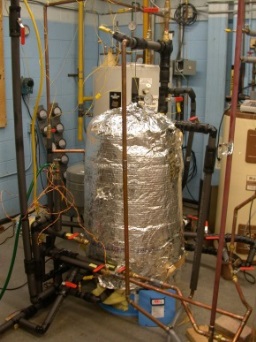 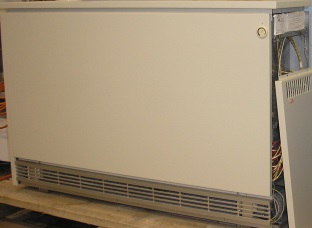 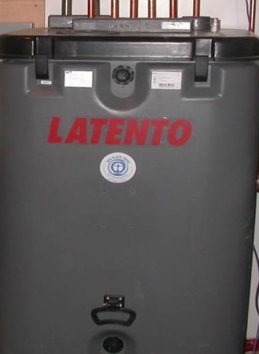 Energy Storage
Heat Storage – Medium/Long Term
Boreholes

Residential  (solar or microcogen)



Industrial waste heat



Community (solar)
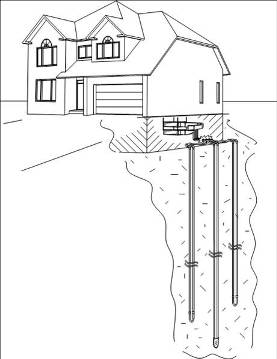 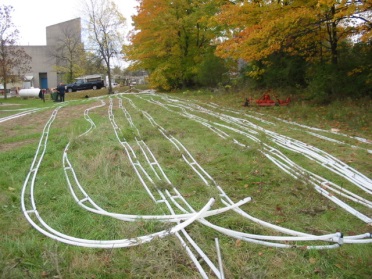 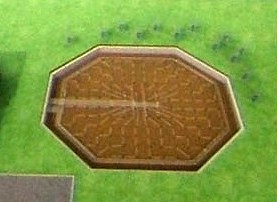 Micro-Cogeneration with Borehole Heat Storage & Water Source Heat Pump
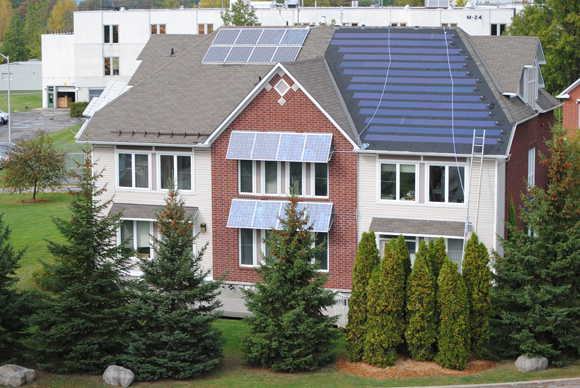 Energy Storage - Electricity
Lithium-Ion Batteries


Super Capacitors


PHEV


Pumped Storage 

Renewably-derived Hydrogen
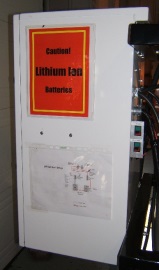 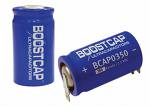 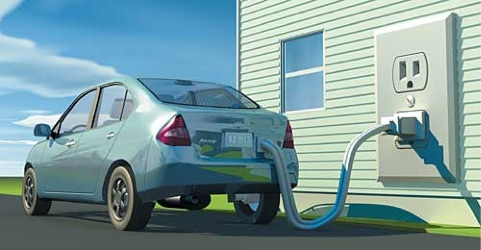 Charging at low demand and putting electricity back into dwelling at time of peak demand
Solar EnergyHeating
Solar Hot Water
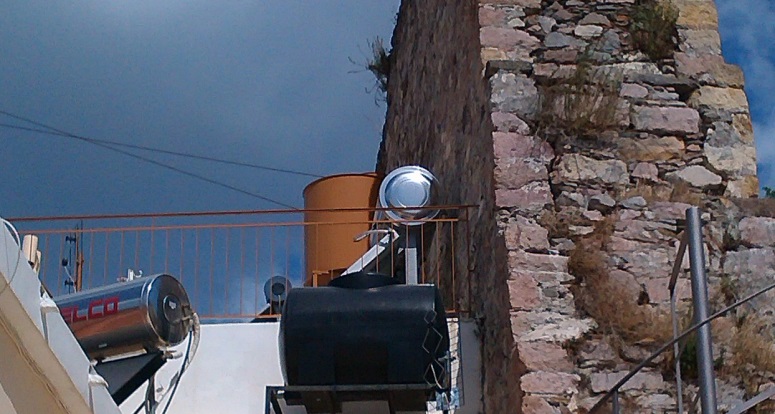 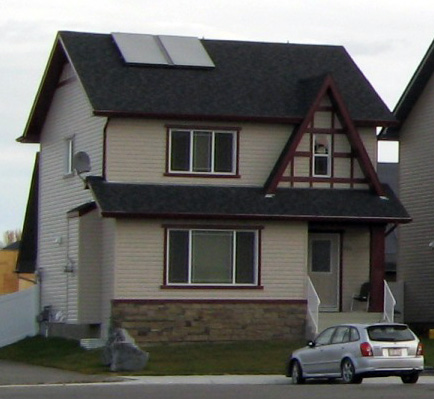 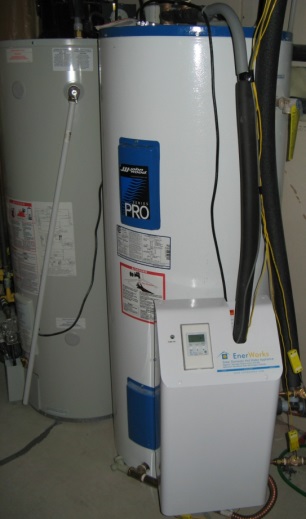 Solar Heated Community
with Seasonal Borehole Storage
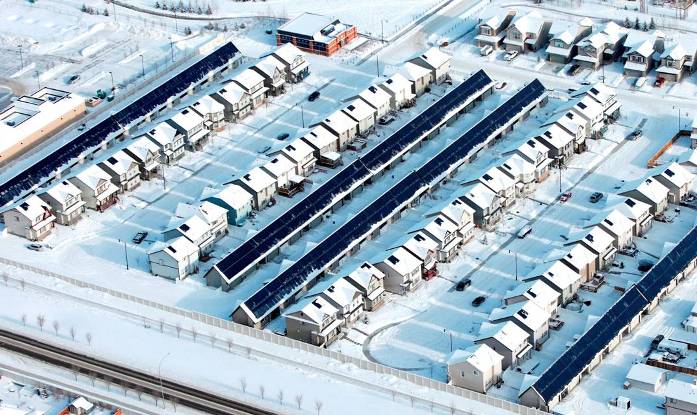 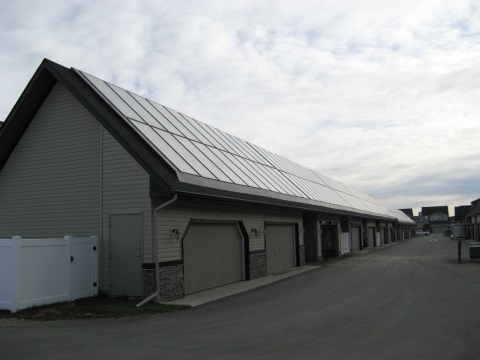 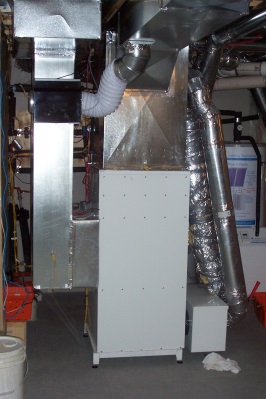 Heat delivery based on eKocomfort technology, considering low exergy heat with high comfort
Solar HeatingDrake Landing Alberta (9500 DD)
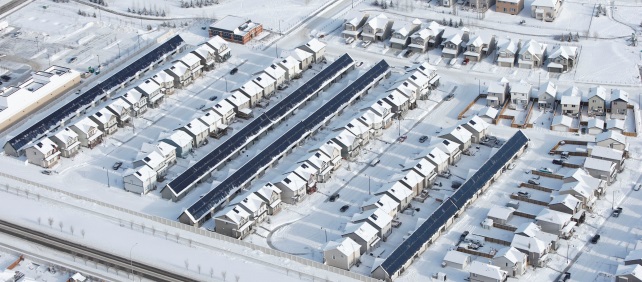 Drake Landing, 52 home subdivision near Calgary has achieved of 97% solar fraction, and has been awarded the World Sustainable Energy Trophy



With our builder & utility partners, we are now looking at 400 and 1000 home installations in the Yukon and at Fort McMurray ( really NORTH!!)
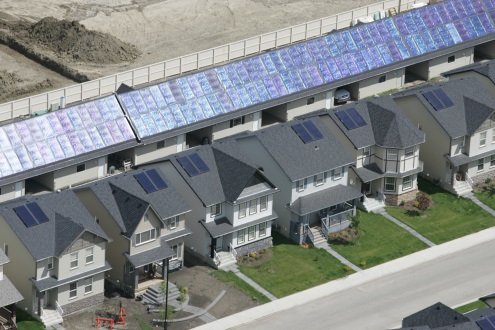 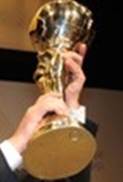 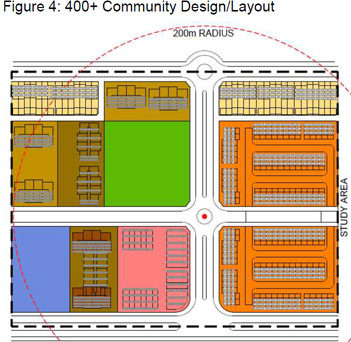 [Speaker Notes: [Allow for 2 minutes of speaking]

On this slide, highlight a significant 2009 project accomplishment with staff. Here are suggestions for the type of content you could discuss with this slide [NOTE: not everything that you will say needs to be typed on the slide]:
What is so significant about this project?
Who is being impacted by this project and How are they being impacted?
Why is this project relevant: To Canadians? To CanmetENERGY? To NRCan?
Who were they key CanmetENERGY contributors to this significant achievement?]
Hybrid Integrated Appliance
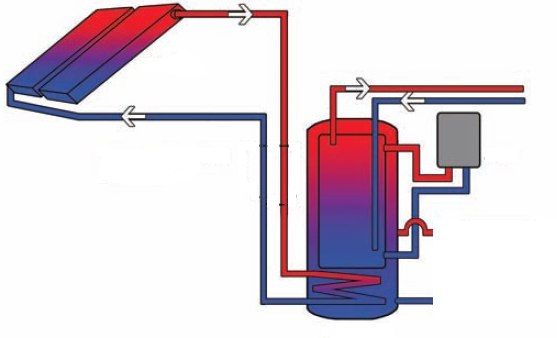 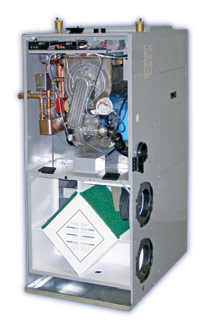 Space Heating, Water Heating, Ventilation Driven by Solar Energy & High-Modulation Gas-Fired Condensing System (possibly PV-driven)
What’s next ??
PVTPhotovoltaics + Thermal
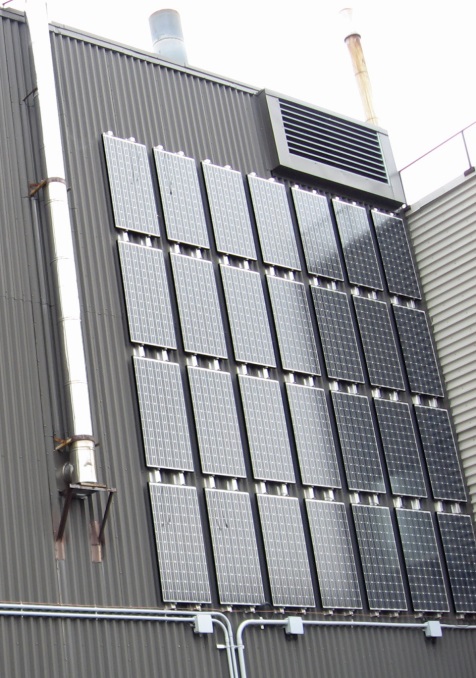 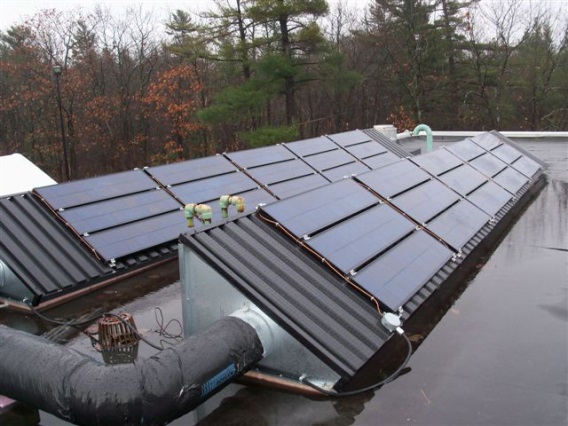 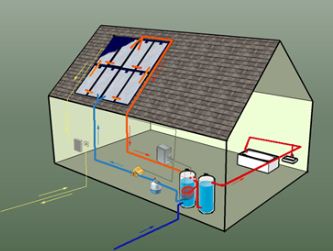 New Renewable Fuels
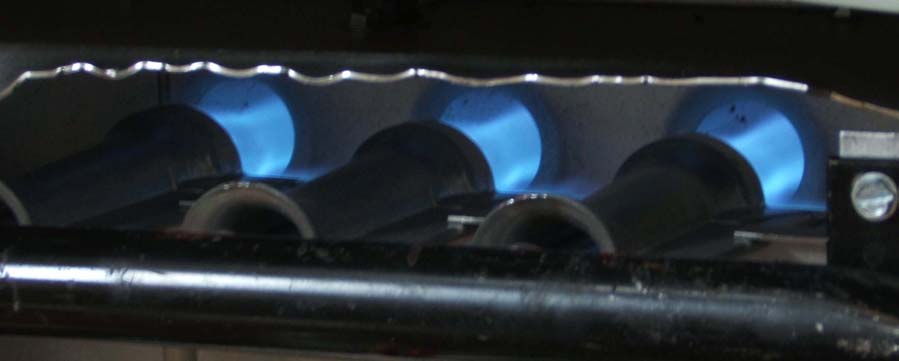 Renewably-derived Hydrogen blending with natural gas, across the gas network

Bio-fuels and bio-diesel (liquids)

Alcohols and blends

Alternative solid fuels (corn, straw, composite …)

WASTE HEAT
Smart Energy Networks Homes & Communities: Heat, Electricity, Fuel
Wind
Smart Energy Networks
Wind
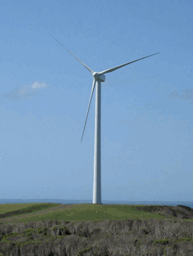 Summary
Integrated, Hybrid Technologies offering high modulation in output, offer superior means to utilize renewable energy resources and to move to low to net zero energy homes, buildings and communities.  

High efficiency woodstoves, coupled with high performing minisplits look like an interesting, efficient, pleasant and comfortable pathway towards net zero for many homes

Energy storage for both heat and electricity offers the means to more effectively to utilize renewables and other energy forms much more effectively

With natural gas appearing to be available for a long time at low prices (despite the little blip at the moment), efforts should be made to integrate renewables with gas, to ensure a smooth long term transition to a renewable energy economy.   

Smart Energy Networks, both at the local (house) and community level, are intelligent way to effectively use all our energy resources to their utmost, while minimizing GHGs and moving to overall net zero.
Review of Objectives (1)
Understand the distinction and opportunities with combined, integrated and hybrid energy systems
Appreciate range of advanced hybrid energy systems that can effectively & efficiently provide heat, ventilation, and even electricity, while integrating renewables and low-to-zero C-emitting fuels
Understand the drawbacks of certain energy sources, technologies and directions
Review ofLearning Objectives (2)
Appreciate how energy storage and renewably-derived fuels can allow effective utilization of intermittent or seasonally-variable renewable energy (solar, wind), when coupled with  hybrid technologies
Be better able to specify energy systems to move new and existing homes and building clusters toward net-zero
If further questions,contact me (Skip Hayden)Renewables & Integrated Energy Systemstel: (613) 829 9896fax: (613) 992 9335e-mail: skip.hayden@nrcan.gc.ca
Fuel Energy Contents
Heating Oil		140 kBtu/gal
Natural Gas		1 007 Btu/ft3   				   100000 Btu/therm
Propane			92.7 kBtu/gal
Electricity		3413 Btu/kwh
Mixed Hardwood	22 Mbtu/fullcord
Wood Pellets		336 kBtu/bag or
			  	16.8 MBtu / ton
Hydrogen Losses for Different Fuels
Heat Loss, %
Dewpoints for Different Fuels
oF
Excess Air, %
Gas in a house moving to Net Zero
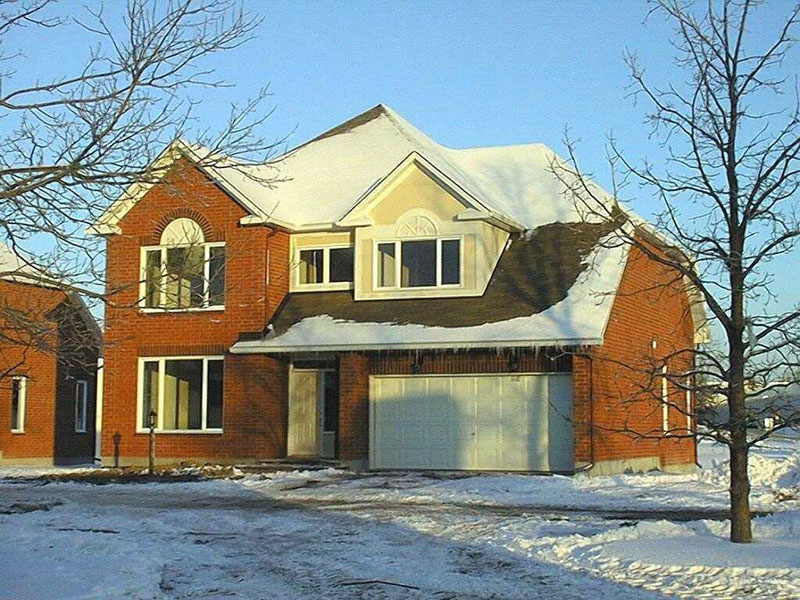 Condensing boilers with high modulation ideally suited to fan coils,  radiant floors and low energy housing
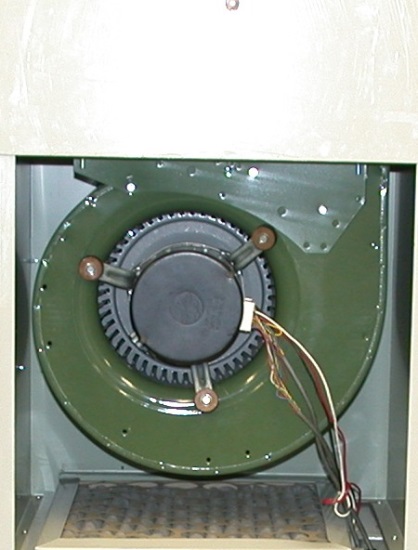 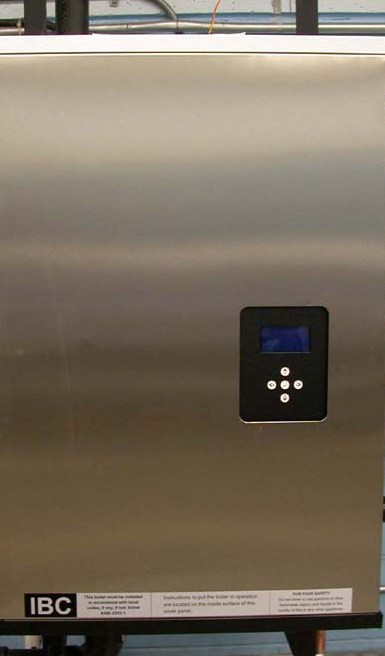 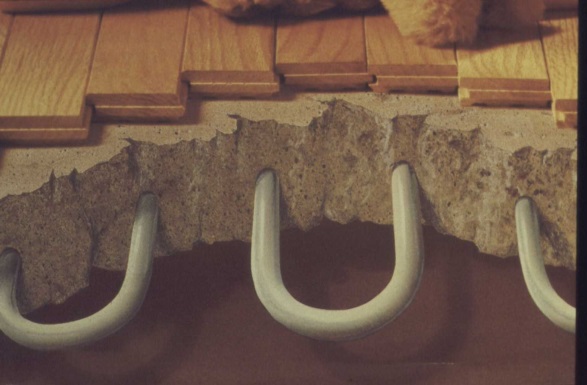 Can a condensing boiler condense in lowered energy housing?
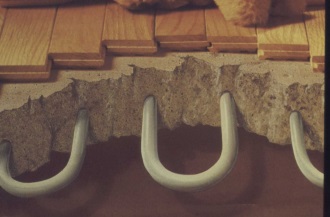 Yes, if radiant floor

Likely, if fan coil to warm air

Possible in conventional hydronic, by integrating outdoor reset; reducing flowrate;  now oversized heat exchange, service water preheat, preheat ventilation air, as with . . .
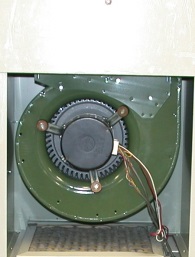 With housing moving towards net zero
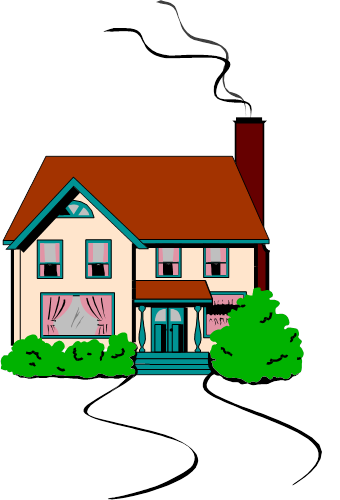 Space heat demands are falling
Domestic hot water an increasing fraction
With tight envelope, need for ventilation air
Photovoltaics + Thermal (PVT)
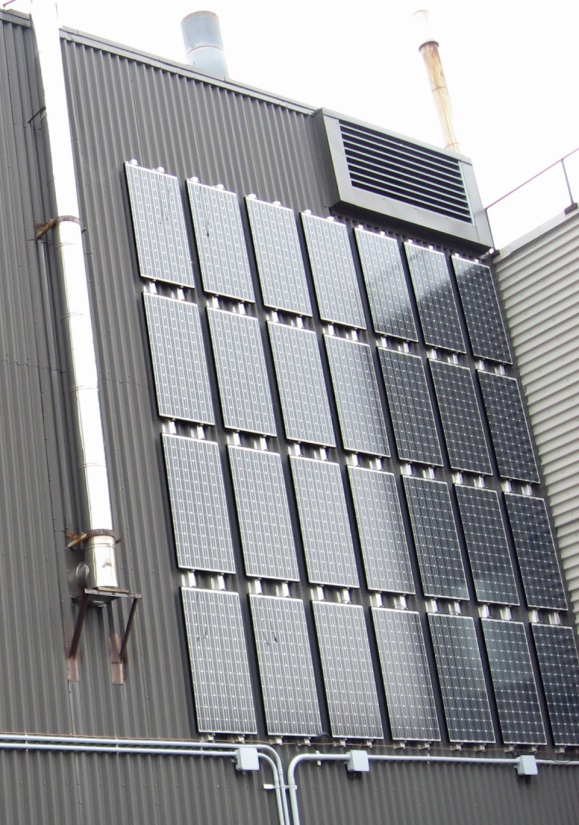 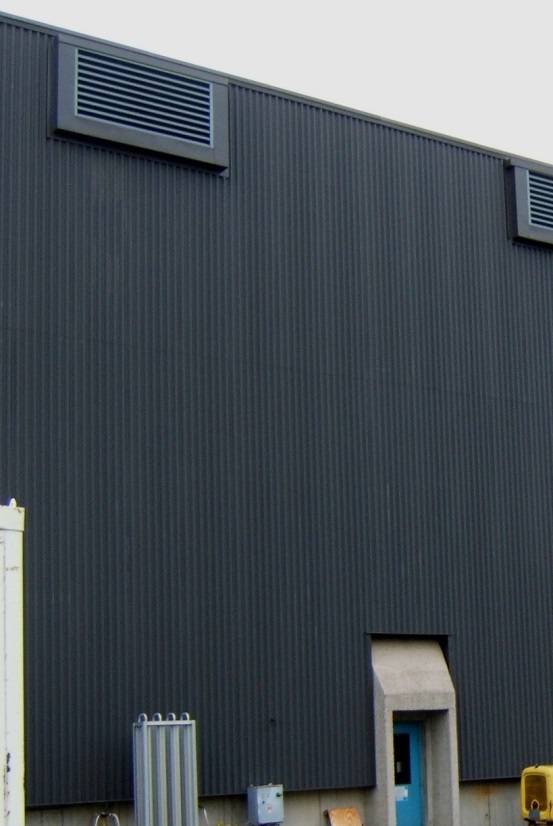 10 top questions to ask about micro cogeneration….
What drives the conversion of natural gas to electricity ?
Thermodynamics and technology (10% for Stirling, 20 % + for ICE, and 30 % + for Fuel Cells)
What drives the recovery of heat ?
Return temperature of heat transfer fluid, radiant floors best
What drives the matching of the unit to building loads ?
Power to heat ratio, ability to modulate, part load efficiency, supplementary firing capability
What is meant by “embedded” micro cogeneration ?
Electricity generated on customer’s side of meter, works best with “Net Metering”
What changes when a “Feed-In-Tariff” is being considered ?
Electricity generated independently of end user, and fed to grid using a dedicated meter
What is the best value proposition for micro cogeneration ?
Lease unit from gas utility, who collect emissions credits and electricity demand reductions
Offset coal based electricity, thereby reducing attributable emissions (Saskatchewan and Ontario)
Unload electricity distribution system to minimise transmission losses
Evaluate micro cogeneration against a reference case satisfying the same electrical AND thermal load  
Can a micro cogeneration system be used when the grid is unavailable (i.e. during an outage) ?
At present no, most systems are designed to sell electricity, and need the grid to start
Who are the major players worldwide ?
< 10 kWe: Whispergen, Honda/Climate Energy, AISIN (Toyota), YANMAR, Marathon, Senertec-DACHS
> 10 kWe: YANMAR, Cummins, G-Box 50 by European Power Systems (Ontario) 
Has a dominant architecture emerged ?
Likely to be asynchronous permanent magnet alternator + rectifier + inverter, where locally certified inverter carries disconnect and islanding protection, some circuit management and electrical storage may also prove worthwhile, technology to convert heat to cooling in summer would be a game changer
Is there a Canadian product coming to market ?
Yes, a 6 kW on-grid / off-grid capable prototype with condensing heat recovery is being tested now
A mix of heating types ?
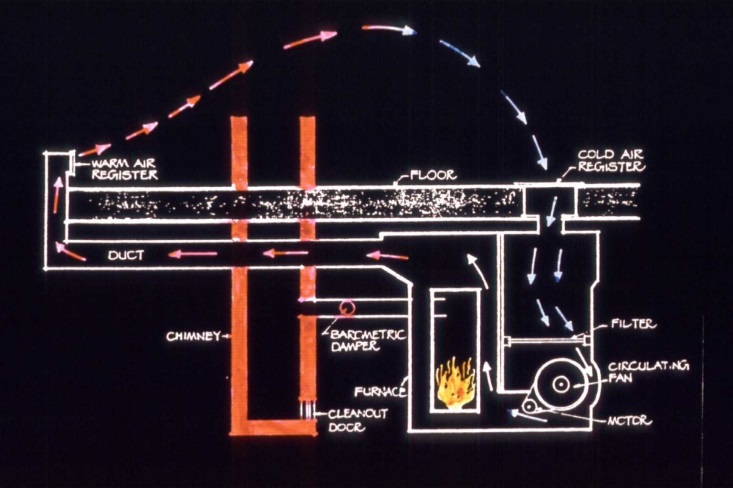 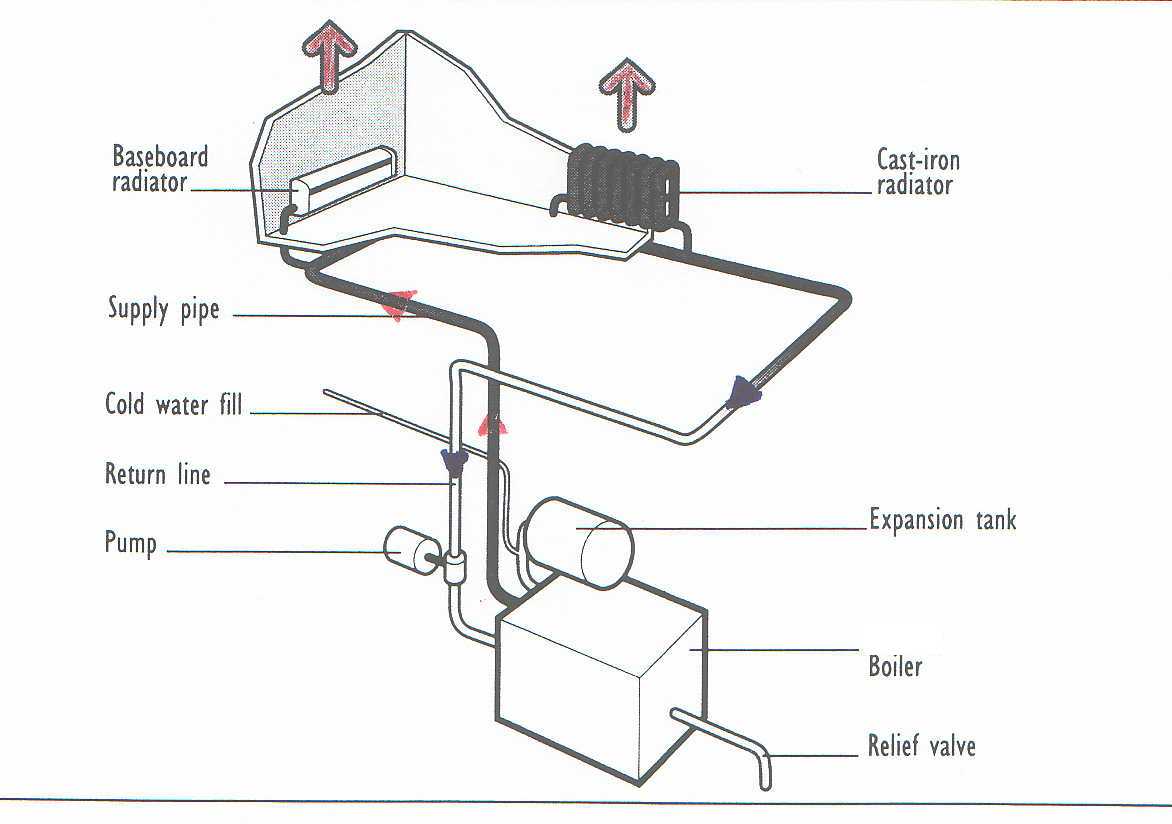 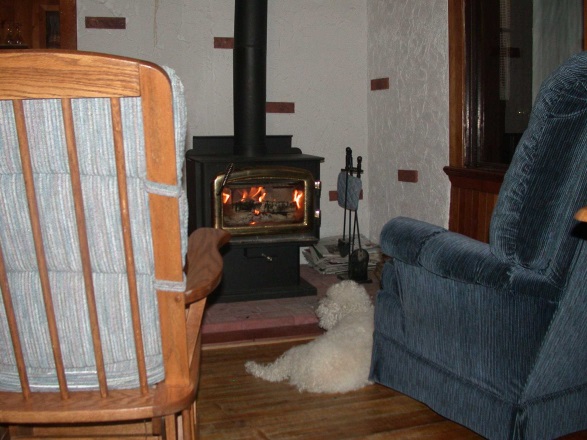 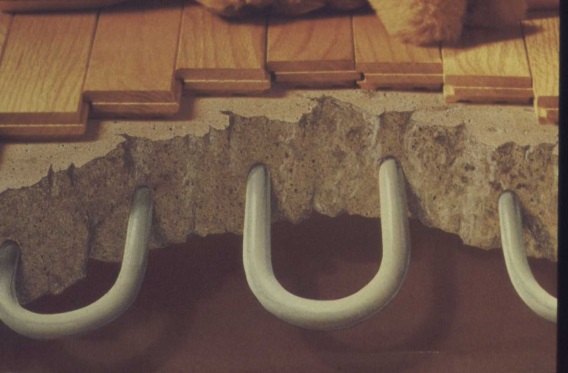 Electric Baseboard
Heat goes up against point of major heat loss
Stays on house periphery or ceiling
Needs some forced circulation
High cost of electricity
Does this really happen?
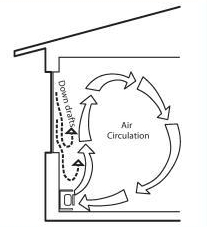 Characteristics of Efficient, Safe Gas Fireplace or “Stove”
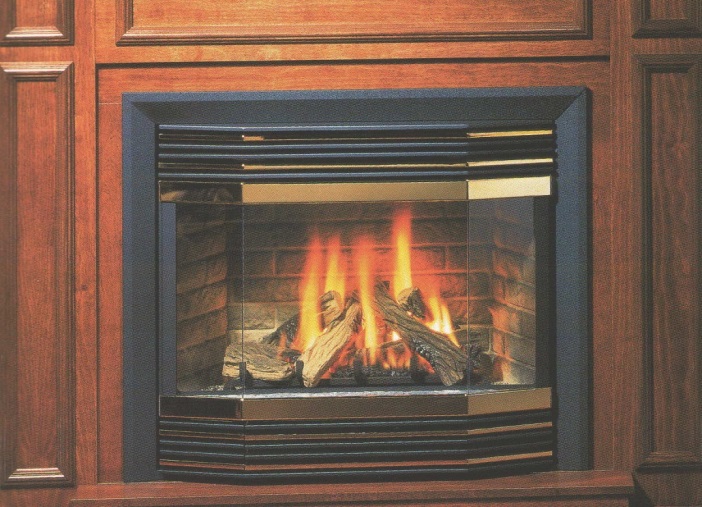 Direct vent (sealed combustion)
Ceramic viewing glass front
Good input/output modulation
IID  or easily shut-off / relit pilot
Effective circulating fan with DC motor
Free-standing or iInsulated outer casing
High P.4 seasonal efficiency
Properly sized & well-located in major living area
Heat Pumps
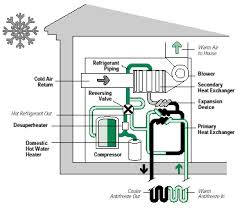 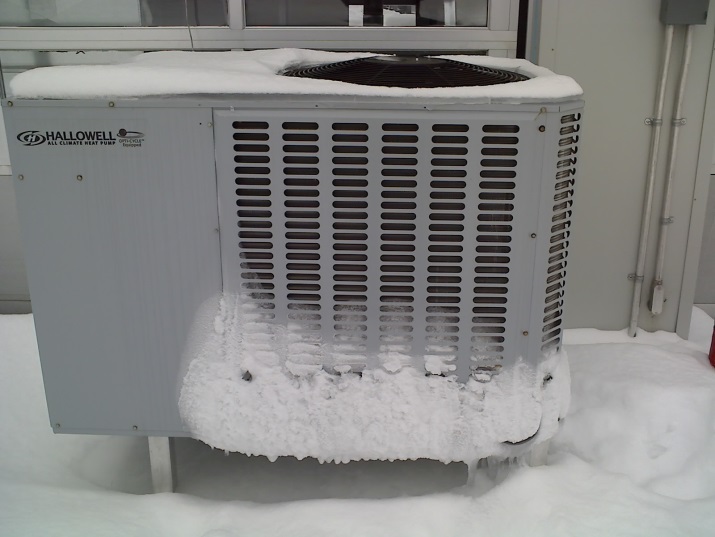